Водный транспорт
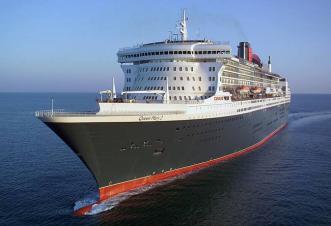 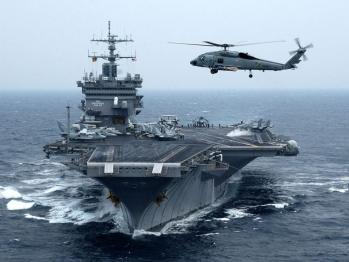 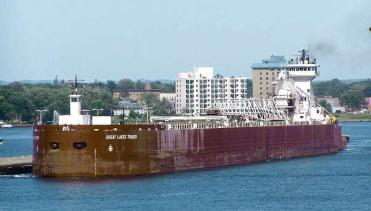 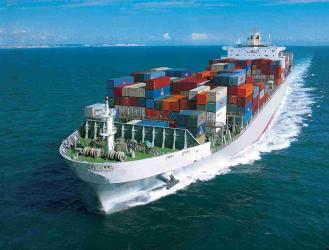 Это что за чудеса:Дует ветер в паруса?Ни паром, ни дирижабль —По волнам плывет...
КОРАБЛЬ
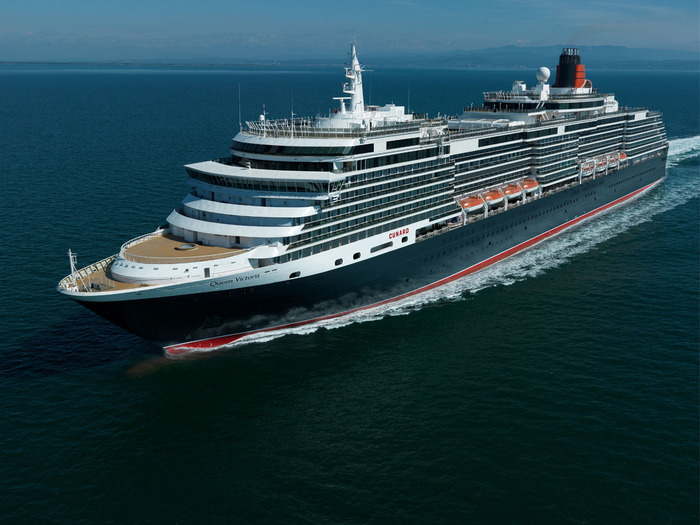 Идёт утюжокС прокопчённой трубой,Морщины и складкиВедёт за собой.
ПАРОХОД
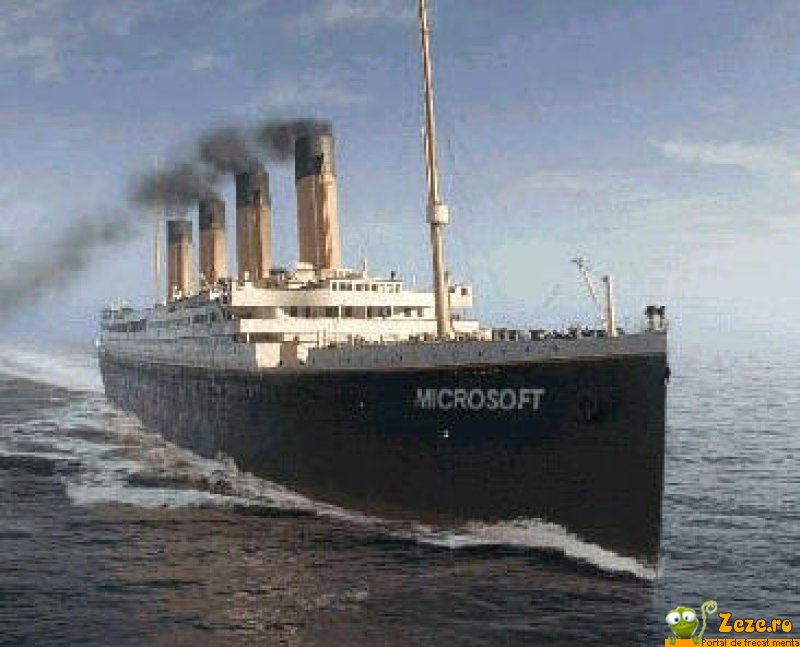 На море, в реках и озерах Я плаваю, проворный, скорый. Среди военных кораблей Известен легкостью своей.
КАТЕР
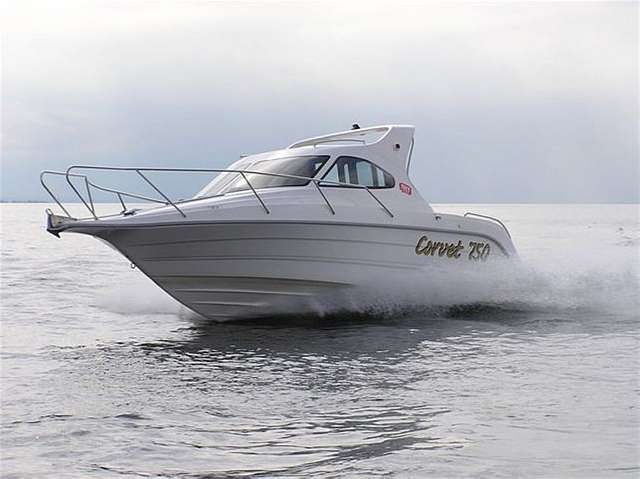 Ни корабль, ни лодка, ни весел, ни паруса, а плывет – не тонет.
ПЛОТ
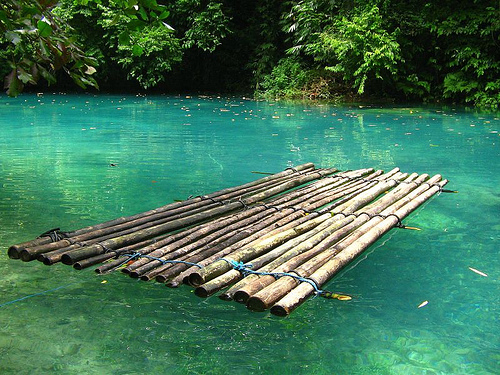 Под водой железный кит, 
Днем и ночью кит не спит. 
Днем и ночью под водой 
Охраняет твой покой.
ПОДВОДНАЯ ЛОДКА
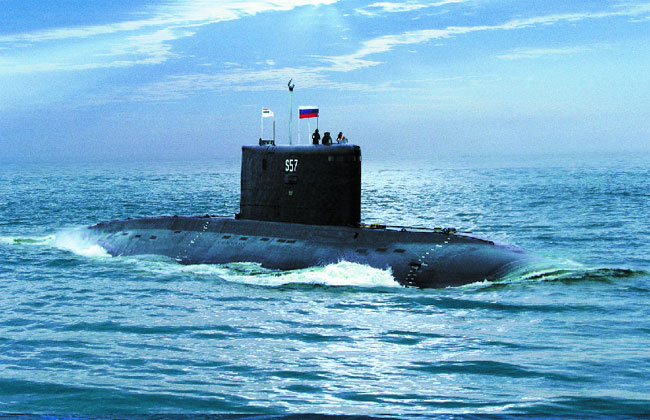 К лежебоке у рекиПритащил я две руки.По руке к бокам приладилИ поплыл по водной глади
ЛОДКА
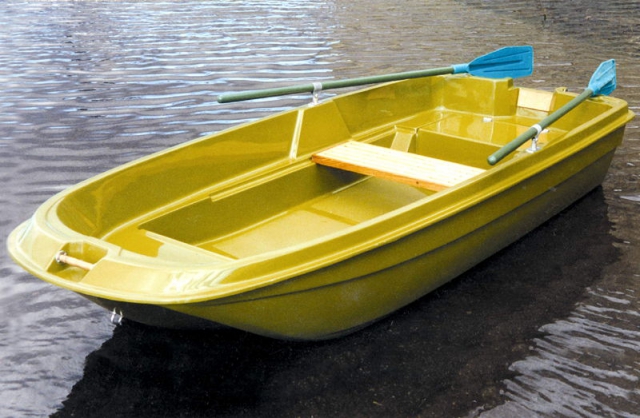 Спасибо за Внимание